3.2			                                Kombinatorik
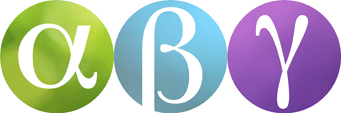 AKTIVITET
Kuber på rad
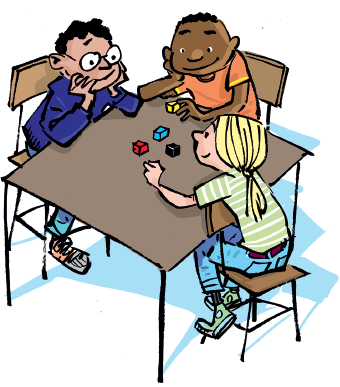 Materiel:
4 centikuber av olika färg
Antal deltagare:
2 – 3 st
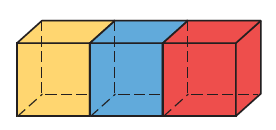 A
Placera tre av kuberna efter varandra.
På hur många olika sätt kan det göras? Anteckna eller rita alla sätt ni hittar.
B
Jämför ert resultat med en annan grupp.
Placera alla fyra av kuberna efter varandra.
C
På hur många olika sätt kan det göras?
D
Jämför ert resultat med en annan grupp.
E
Försök komma på hur man kan räkna ut det antal sätt som kuberna kan placeras efter varandra.
F
Räkna ut på hur många olika sätt man kan placera fem kuber med olika färg efter varandra.
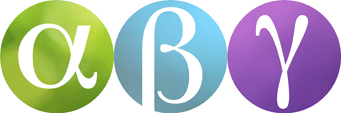 Bilda tal
Med sifforna 1, 4 och 7 kan vi bilda tresiffriga tal.
Vi skriver siffrorna på tre lapparna och undersöker hur många tal vi kan bilda:
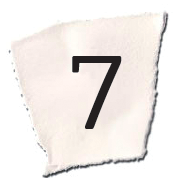 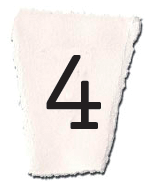 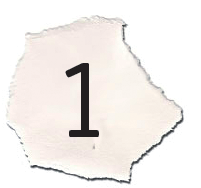 Med siffran 1 först kan vi bilda talen:
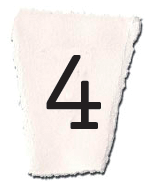 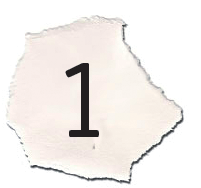 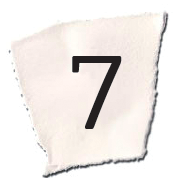 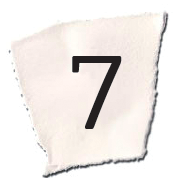 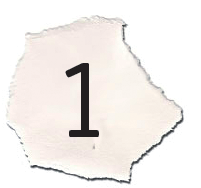 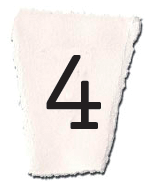 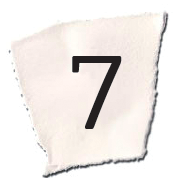 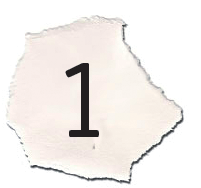 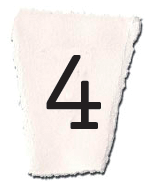 Med siffran 4 först kan vi bilda talen:
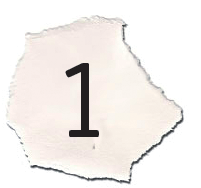 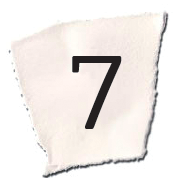 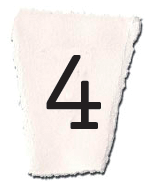 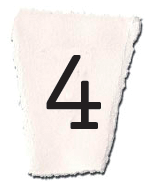 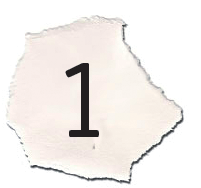 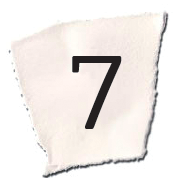 Med siffran 7 först kan vi bilda talen:
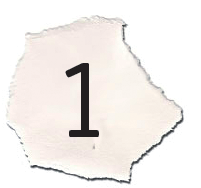 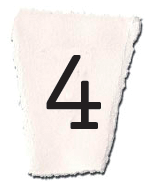 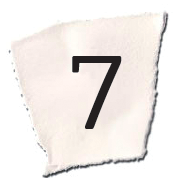 Sammanlagt kan vi alltså bilda 6 olika tal.
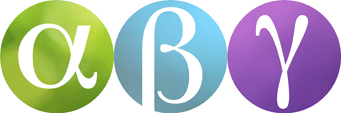 Med ett träddiagram kan det visas så här:
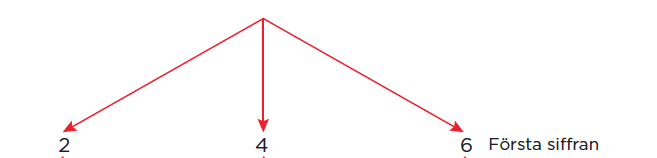 Första siffran
1
4
7
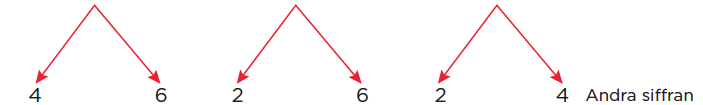 4
7
1
7
1
4
Andra siffran
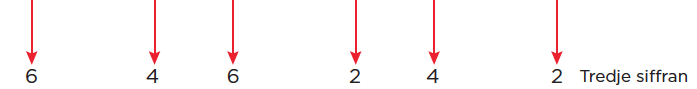 741
714
417
471
147
174
7
4
7
1
4
1
Tredje siffran
Varje gren i diagrammet motsvarar ett tresiffrigt tal.
Träddiagrammet visar att vi kan bilda sex olika tal.
Första siffran kan väljas bland 3 siffror. När första siffran valts kan den andra siffran väljas bland 2 siffror. Sen finns det bara 1 siffra kvar som sista siffra.
1
1
7
4
1
4
7
7
1
Valmöjlighet:
4
4
7
Val:
Första siffran kan väljas bland tre siffror. Vi väljer siffran 4.
Andra siffran kan väljas bland två siffror. Vi väljer siffran 7 .
Sedan finns det bara en siffra kvar, siffran 1 .
3 · 2 · 1 = 6
Vi kan därför räkna ut antalet tal så här:
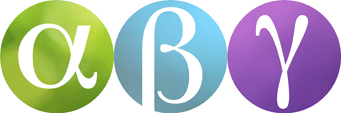 Exempel
Du tar upp en kula i taget, utan att lägga tillbaka någon kula.

På hur många olika sätt kan de fyra kulorna tas upp?
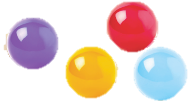 =
4 · 3 · 2 · 1
Det finns 4 olika kulor.
När du tar den första kulan finns det 4 kulor att välja mellan. När du drar den andra kulan finns det 3 att välja mellan och så vidare.
Antal kombinationer:
24
Svar: Kulorna kan tas upp på 24 olika sätt.
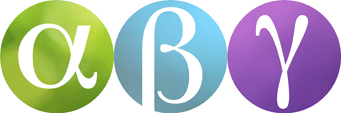 Exempel
Ett fotbollslag kan välja mellan vita, röda, blå och svarta tröjor.
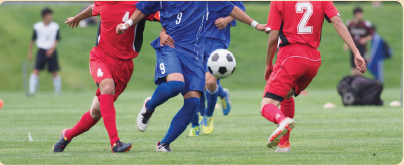 =
4 · 3
Shortsen kan väljas mellan tre färger: vita, blå och röda.
På hur många olika sätt kan tröjor och shorts kombineras?
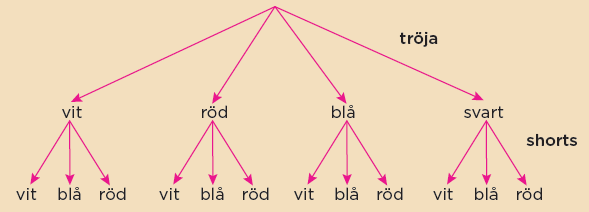 Du kan lösa uppgiften med hjälp av ett träddiagram.
Träddiagrammet visar att antalet kombinationer är 4 ∙ 3 = 12.
Antal kombinationer:
12
Svar: De kan kombineras på 24 olika sätt.